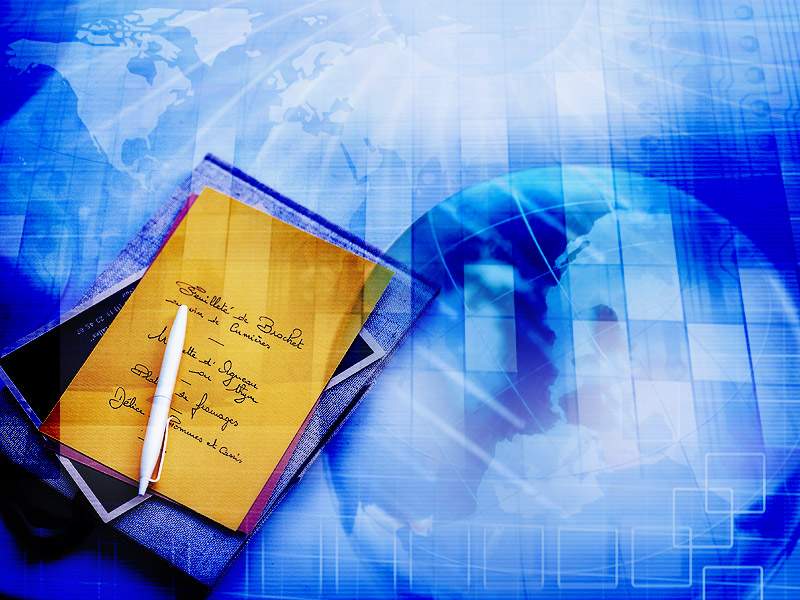 Проектирование современного урока
 в инклюзивном классе
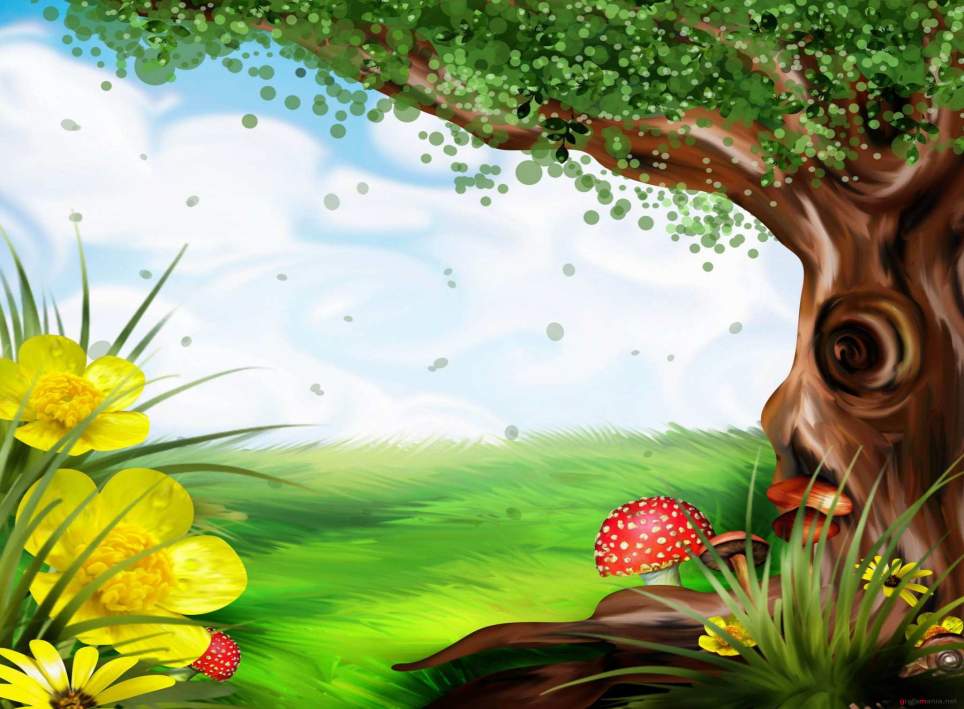 Притча
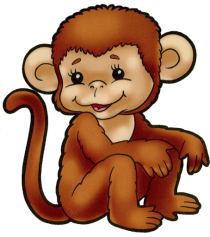 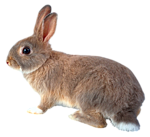 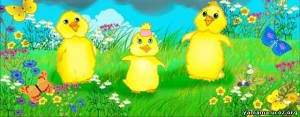 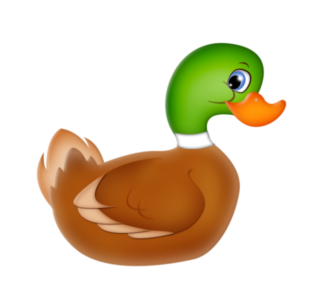 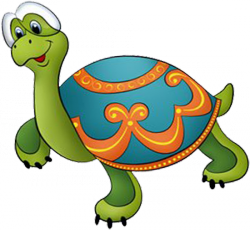 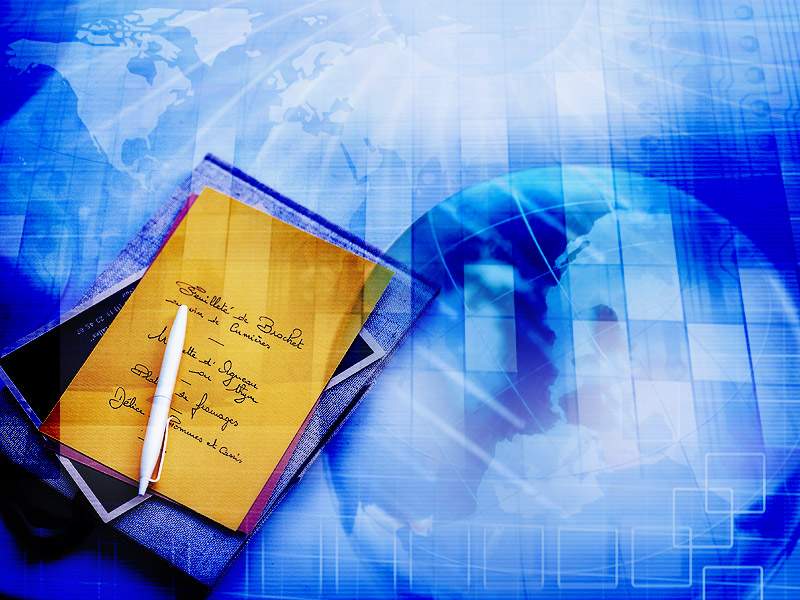 ПРОБЛЕМА
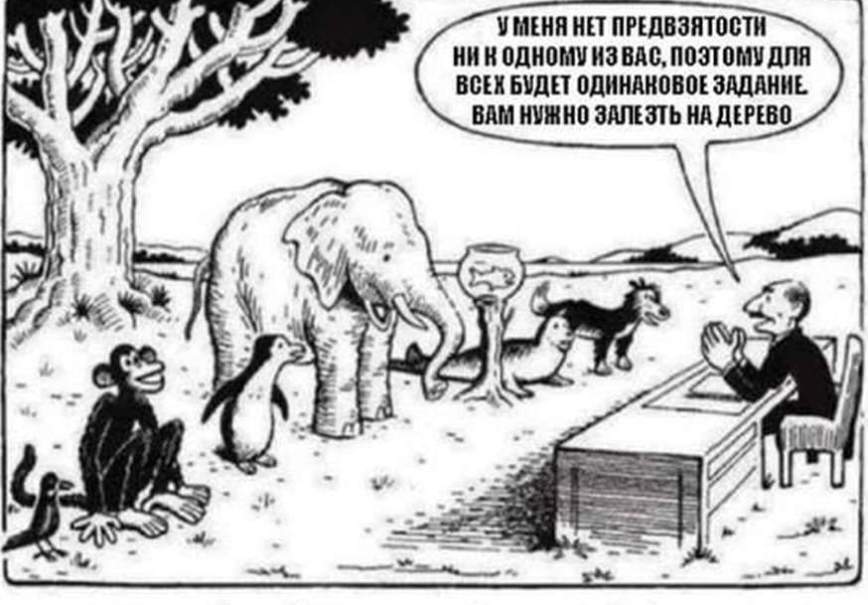 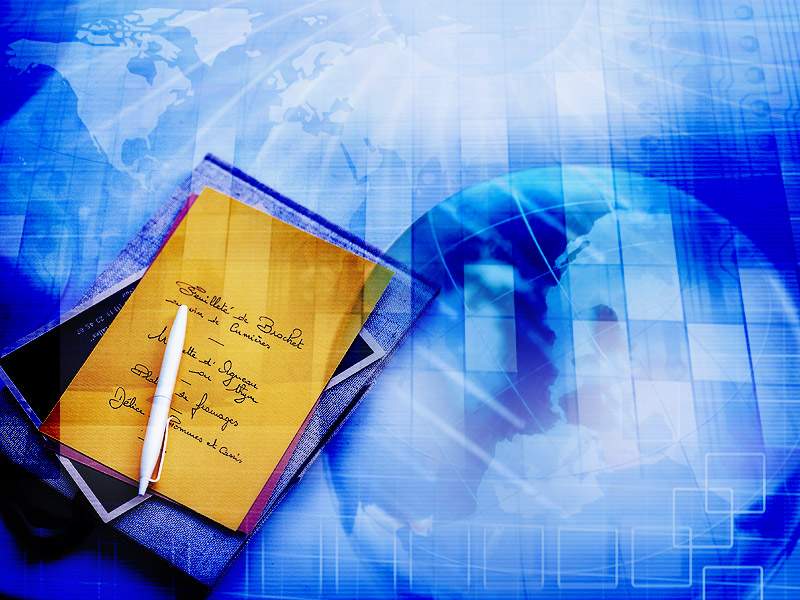 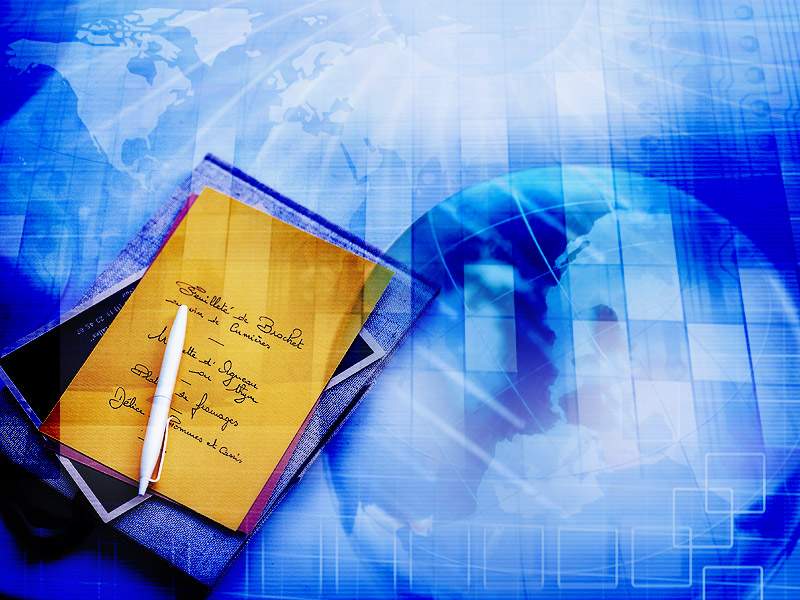 «Школа должна уметь обучать всех»
1 сентября 2016 года  вступили  в силу государственные стандарты образования школьников с ОВЗ и интеллектуальными нарушениями
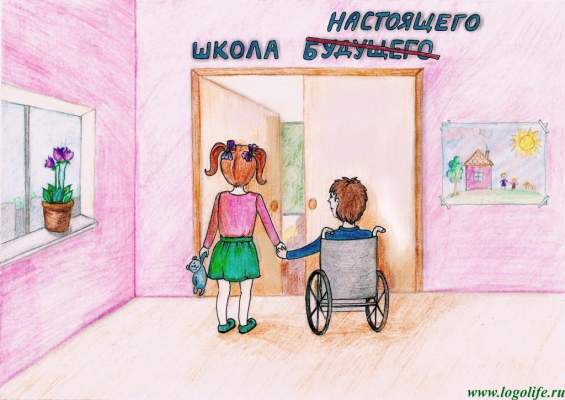 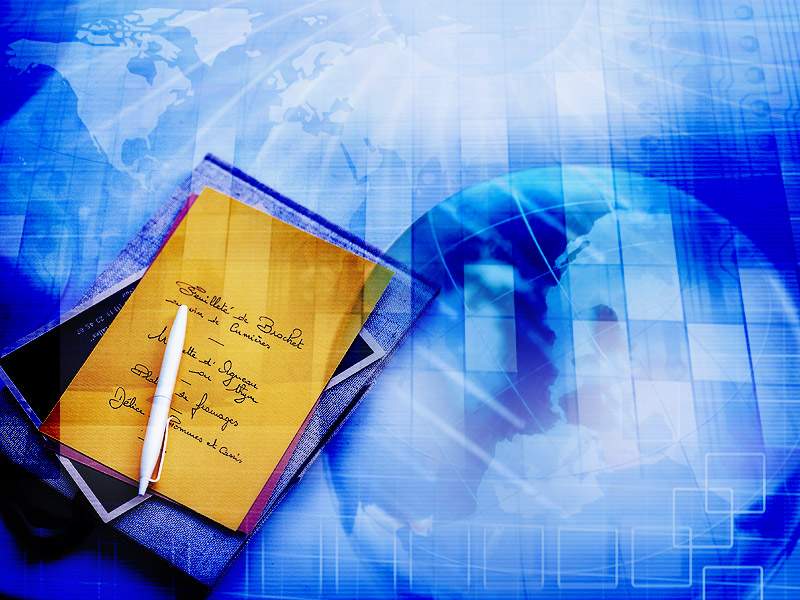 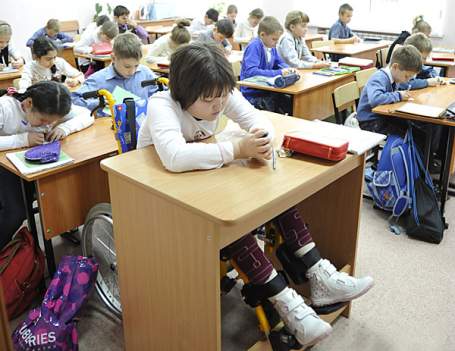 Основным приоритетом инклюзивного образования является то, что все дети, несмотря на свои физические, психические и иные особенности, обучаются вместе со своими сверстниками по месту жительства в массовой общеобразовательной школе, где им оказывается необходимая специальная поддержка.
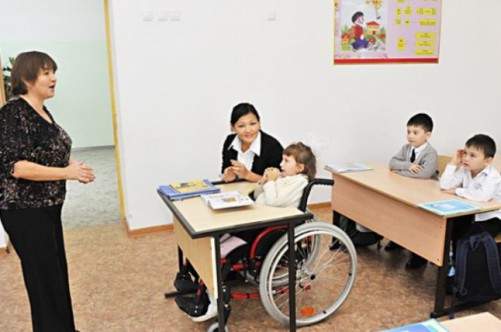 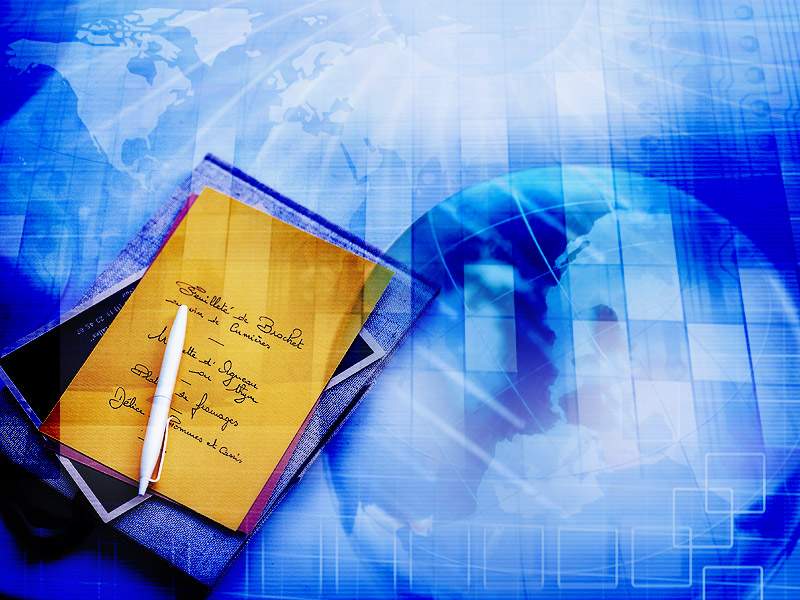 Характеристики   учителя, работающего с детьми с ОВЗ
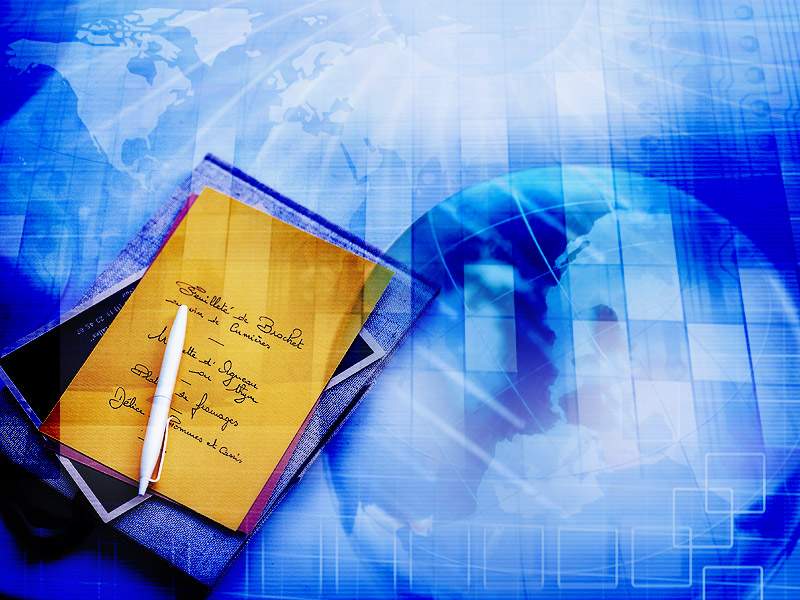 Урок в инклюзивном классе
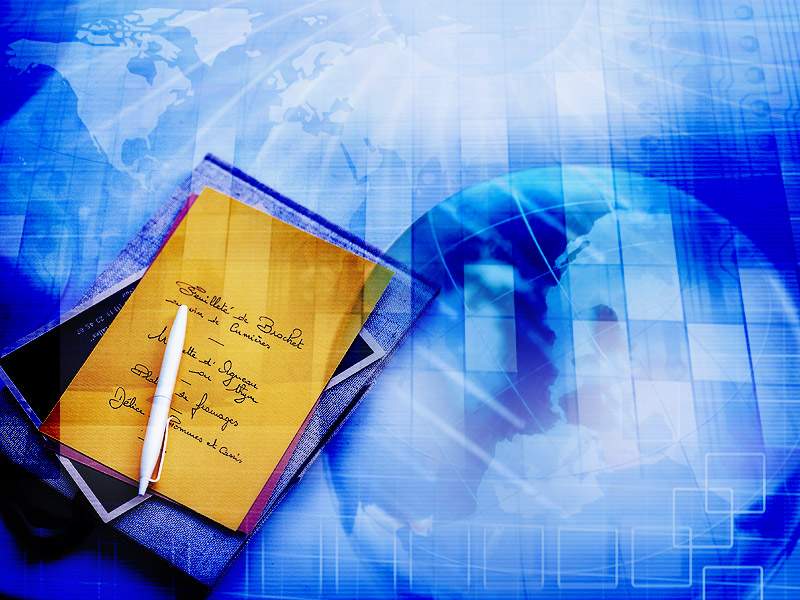 Ориентировочная схема урока 
в инклюзивном классе
Требования к режиму организации урока    в  инклюзивном классе
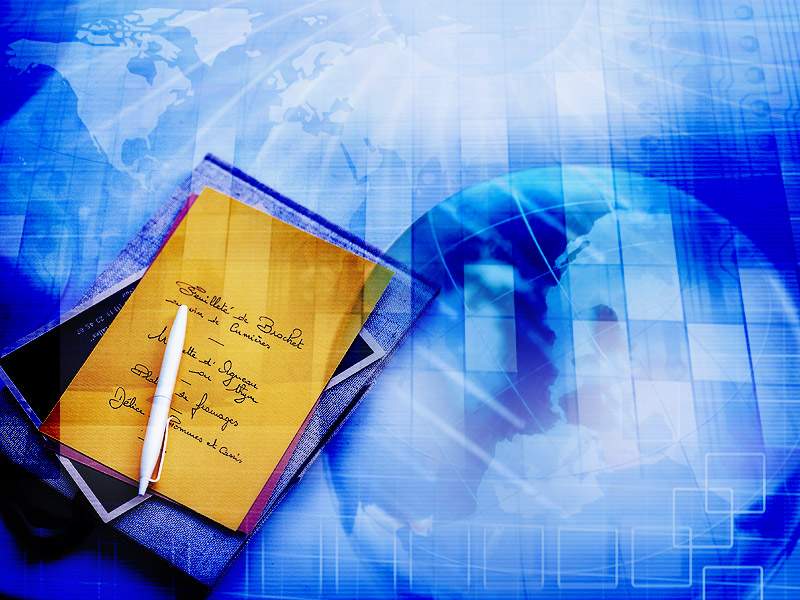 Инклюзивное преподавание предполагает, что дети с  различными особенностями должны быть включены в образовательный процесс, а учреждения образования – создать им для этого соответствующие условия.
• Планирование урока в инклюзивном классе должно включать в себя как общеобразовательные задачи, так и коррекционно - развивающие задачи, предусматривать в ходе урока смену  деятельности обучающихся, чередование активной работы с  отдыхом, обязательное использование наглядных средств.
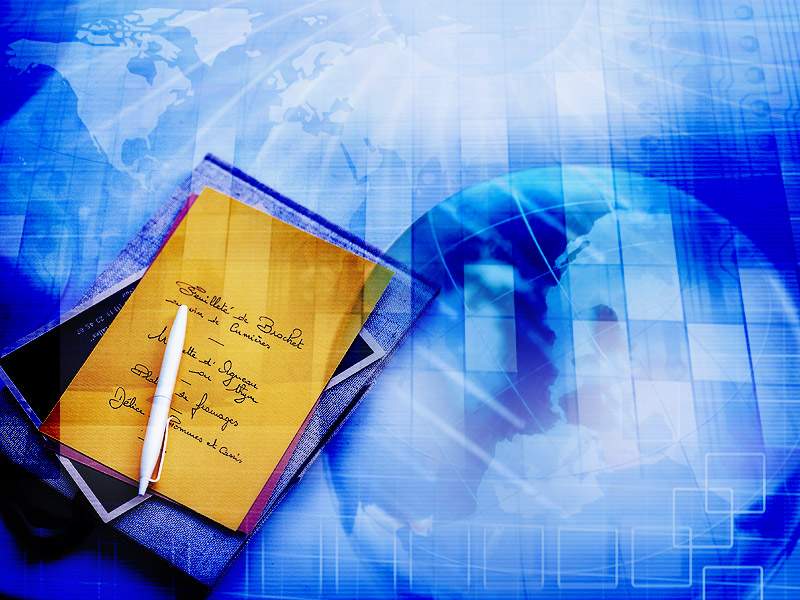 Алгоритм урока
Начало урока
«особенные» дети работают
по карточкам на закрепление
предыдущей темы
(в это время учитель работает с остальными детьми, объясняя новую тему, которую
невозможно объяснить в том  же режиме «особенным
Первый вариант работы
Пока «обычные» учащиеся работают  по карточкам  на закрепление предыдущей темы,  учитель проводит словарную  работу или другие виды работ
с «особенными» детьми по вспоминанию основных   понятий, касающихся темы  предыдущего урока
Второй вариант работы
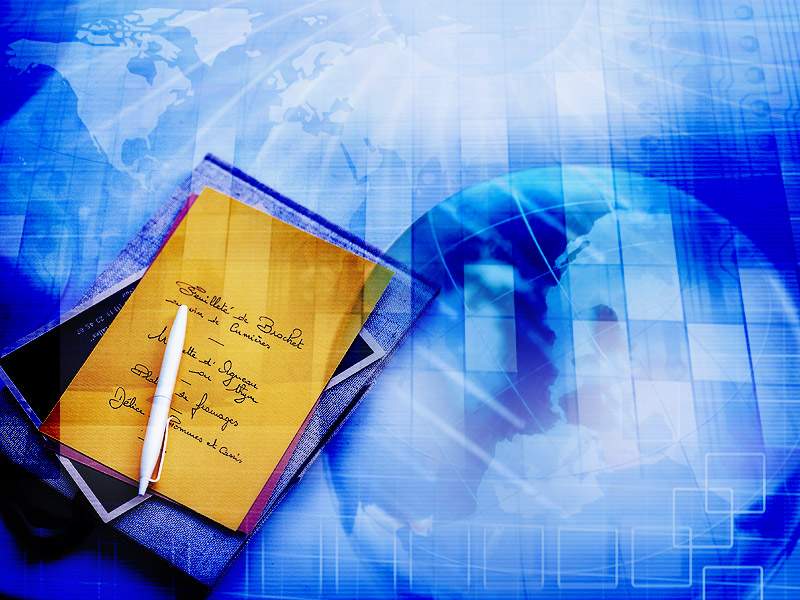 Основная часть  урока
«Обычные»  дети выполняют задания по карточкам, отрабатывая новую тему.  В это время  учитель в «доступном» варианте объясняет новую тему детям с ОВЗ  с использованием различной наглядности. Речь краткая и четкая
• Далее идет закрепление материала. Один  или два ребенка выполняют задание перед  всем классом. Учитель активно помогает.
• Потом «особенные» дети выполняют  индивидуальные задания, связанные новой темой, а в это время учитель  проверяет задания, выполняемые «обычными» детьми.
Первый вариант работы
1. Объяснение новой
темы для всех обучающихся. Выбираются  только простые темы по объему и по содержанию материала, не забывают  про использование алгоритма и наглядности.
2. Сильные  ученики выполняют индивидуальные задания самостоятельно, а в это время еще  раз учитель объясняет более слабым ученикам содержание новой темы.
3. Предлагаются самостоятельные задания для выполнения  сильными учениками с дальнейшей проверкой.
Второй вариант работы
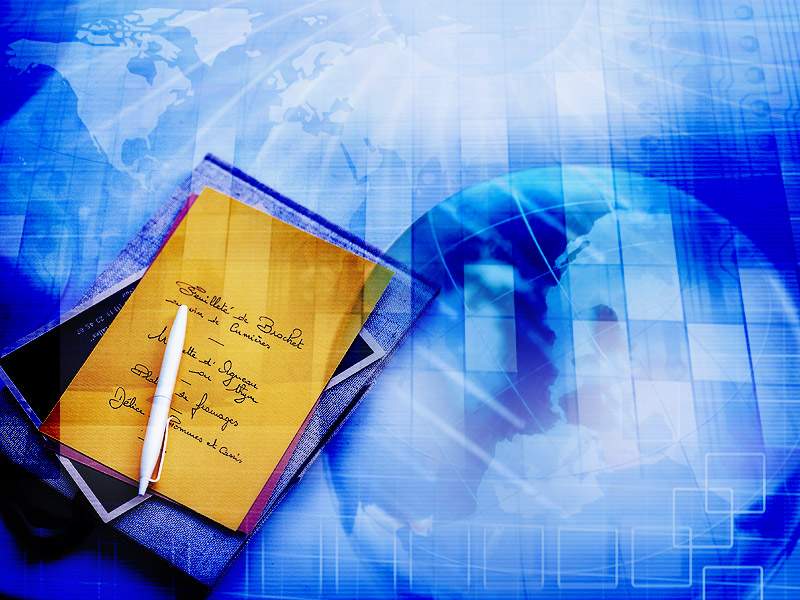 Алгоритм действий для выполнения  заданий детьми с ОВЗ
Организация режима урока 
в инклюзивном классе
1. Урок должен иметь четкий алгоритм.

2. Каждое задание, которое предлагается «особенным» детям,   должно отвечать определенному алгоритму действий.

3. Урок в инклюзивном классе, где есть дети с ограниченными возможностями здоровья, должен предполагать большое количество использования наглядности для упрощения восприятия материала.

4. Учет  слабого внимания  детей с ограниченными возможностями здоровья, их истощаемости и
пресыщения однообразной деятельностью. Смена  различных  видов деятельности.
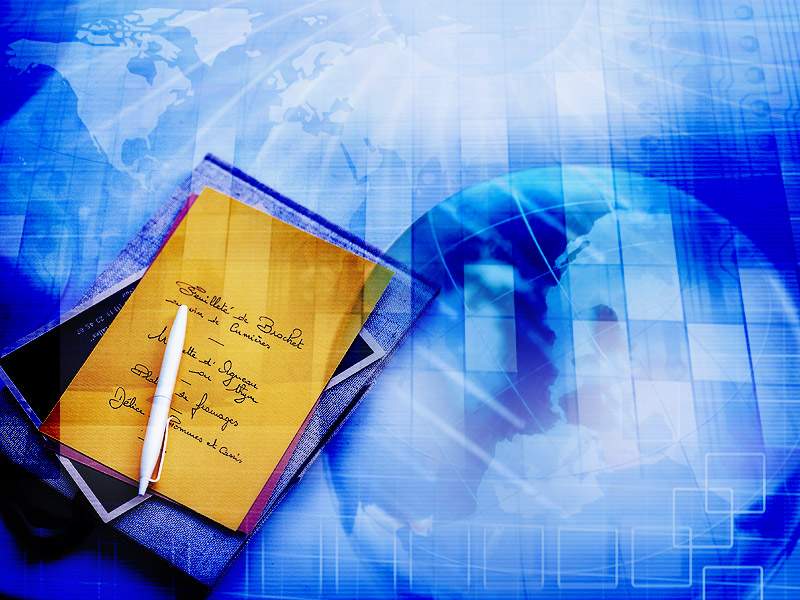 Оптимальные условия для организации деятельности учащихся с ОВЗ на уроке
1. Рациональная дозировка на уроке содержания учебного материала.
2. Выбор цели и средств ее достижения.
3. Регулирование действий учеников. 
4. Побуждение учащихся к деятельности на уроке. 
5. Развитие интереса к уроку. 
6. Чередование труда и отдыха.
Инклюзивное образование
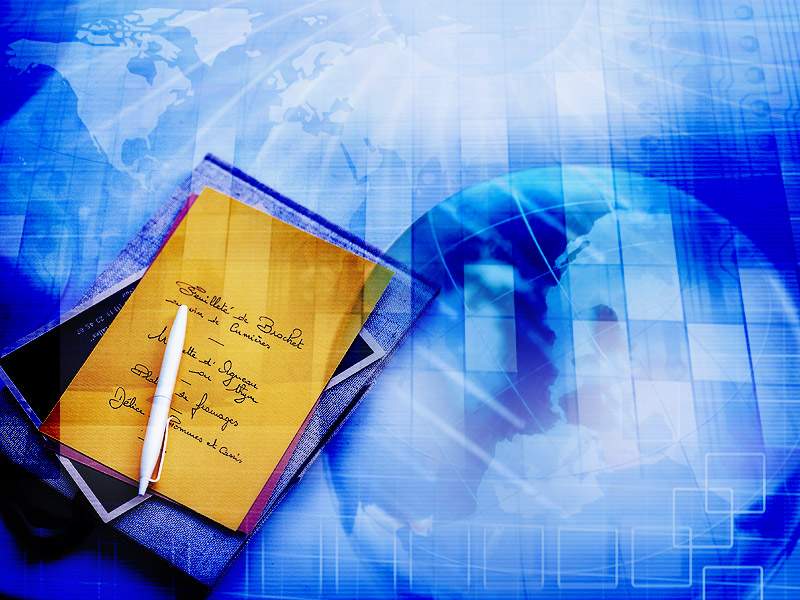 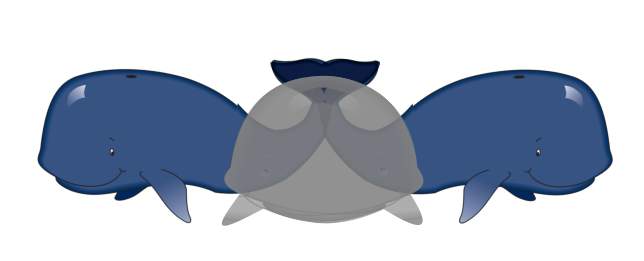 Признание ценности каждого ученика
Готовность учителя принимать и вступать  во взаимодействие с любым учеником
Возможность адаптации образовательной программы
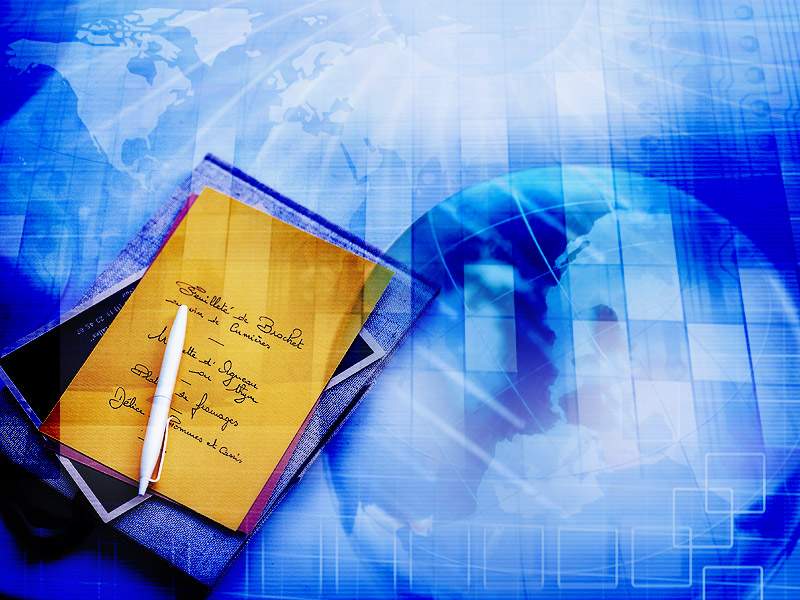 Спокойная обстановка
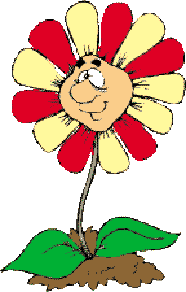 Доброжела-тельность
Активный творческий труд
Стабильность
Полный контакт с учителем
Предсказуе-мость